Colores y tipografía
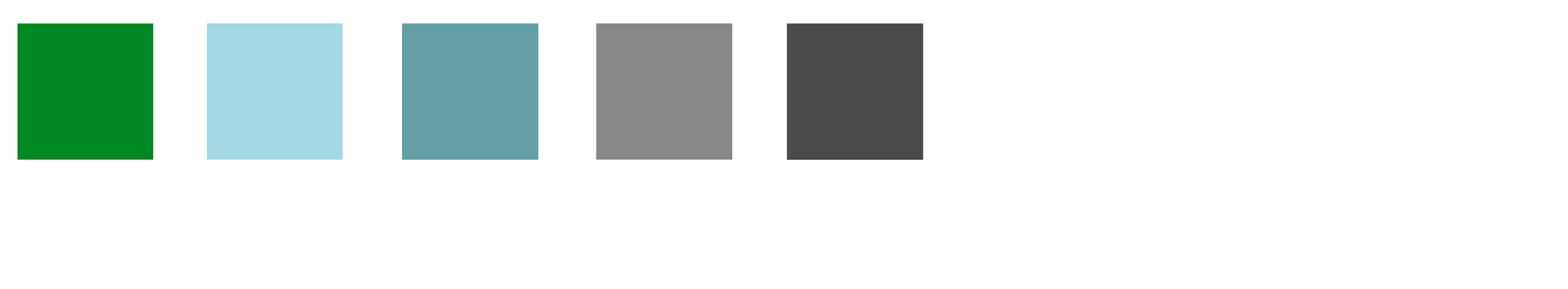 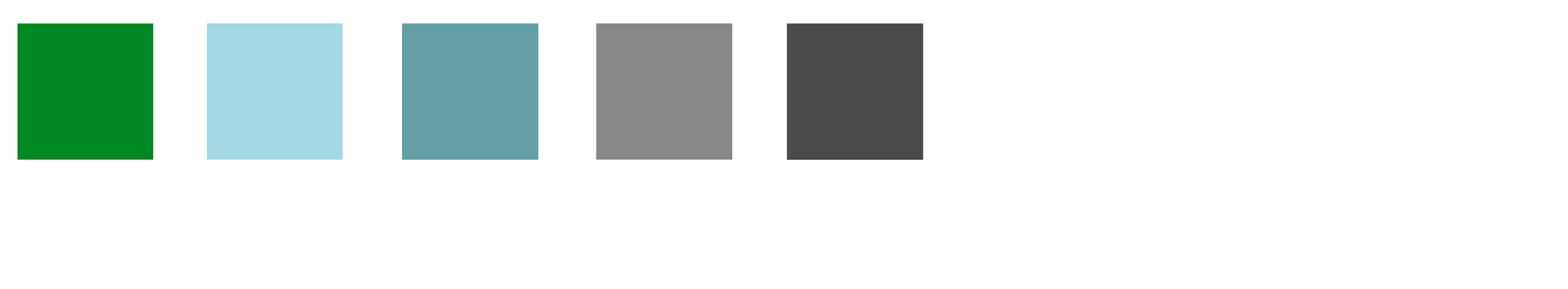 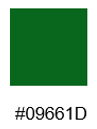 #4A4A49
#09661D
#008824
#A3D7E3
#629EA4
#888888
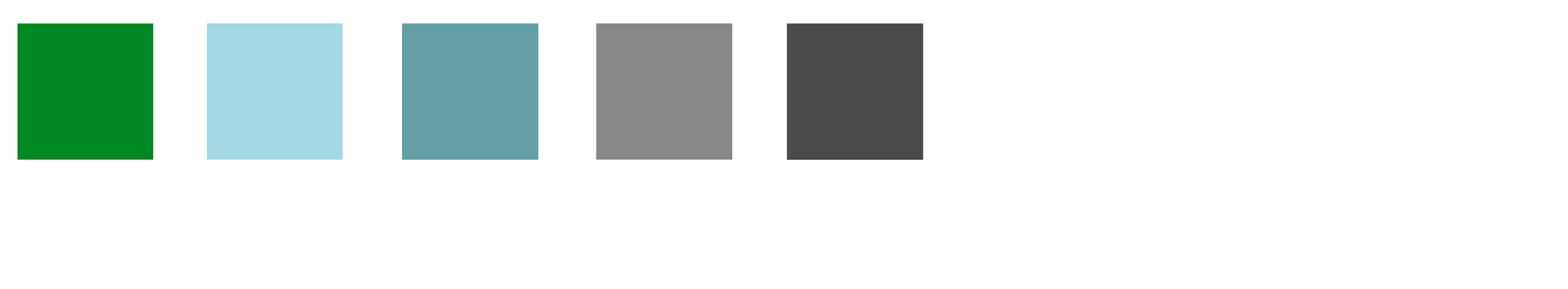 TIPOGRAFÍA
  - Heavitas (TEXTO SOLO EN MAYÚSCULAS)
  - Gotham (Texto en mayúsculas y minúsculas)
Botón inactivo
Botón activo
Botón activo con cursor encima
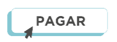 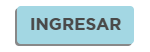 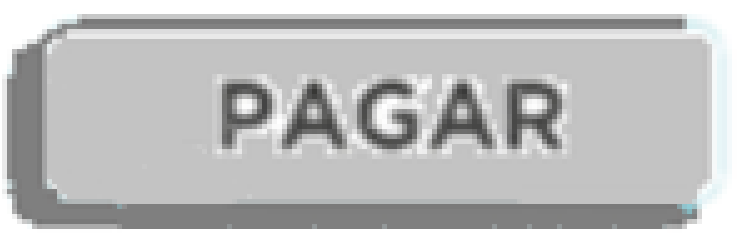 FONDO DE PANTALLA
BLANCO
Fondo: plomo #888888
Borde: plomo oscuro #4A4A49
Letras: plomo oscuro #4A4A49
Fondo: celeste #A3D7E3
Borde: celeste oscuro #629EA4
Letras: plomas #4A4A49
Fondo: blanco 
Borde: celeste #A3D7E3
Letras: plomas #4A4A49
FONDO DE PANTALLA
VERDE
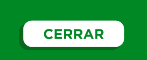 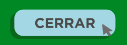 Fondo: blanco
Borde: verde oscuro #09661D
Letras: verde #008824
Fondo: celeste #A3D7E3
Borde: verde oscuro #09661D
Letras: plomo oscuro #4A4A49
Botón activo
Botón activo con cursor encima
Sombrear donde se encuentra el usuario
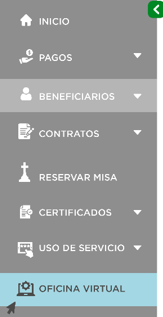 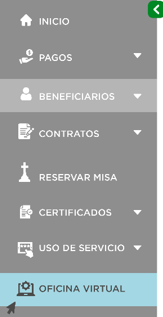 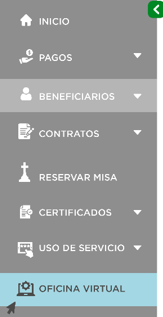 ESTADO DE COLORES DE LA BARRA DE MENU
Fondo: plomo #888888
Letras y flecha:  blanco
Fondo: celeste #A3D7E3
Letras y flecha: plomas #4A4A49
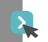 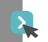 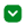 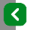 FLECHAS HORIZONTALES Y VERTICALES
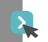 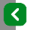 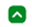 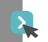 Fondo: celeste #A3D7E3
Flecha: blanco
Fondo: verde #008824 
Flecha: blanco